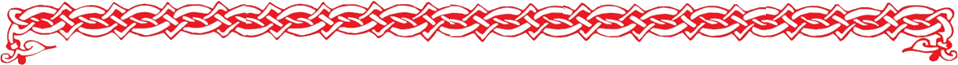 Феодально-политическая раздробленность на Руси.Великий Новгород.
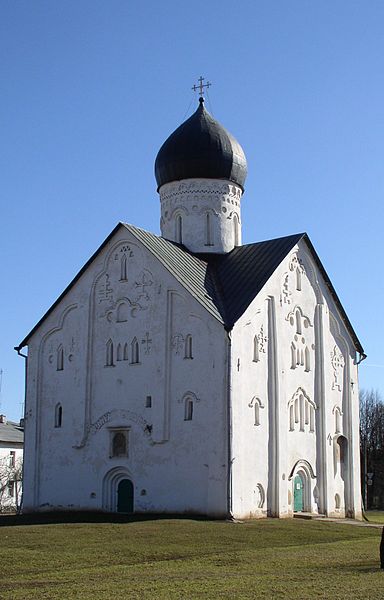 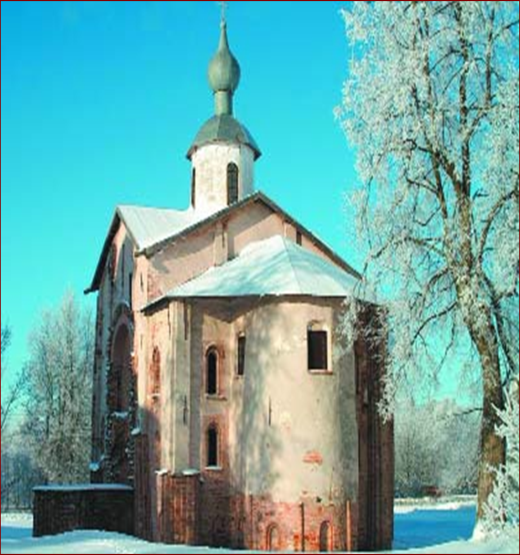 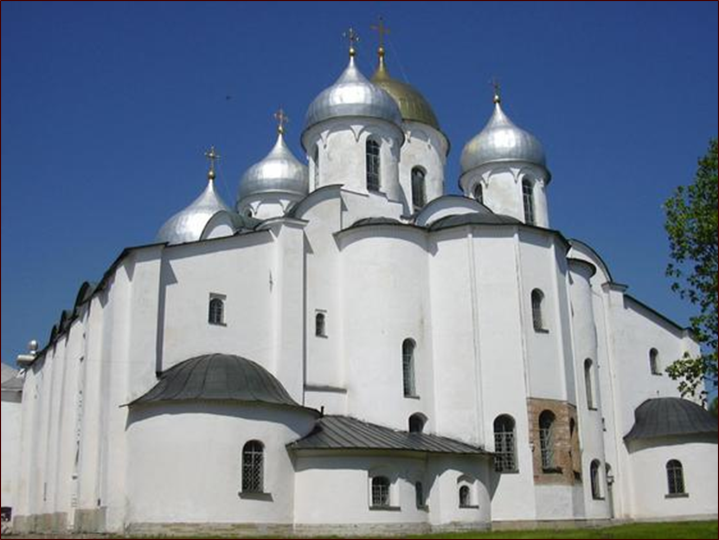 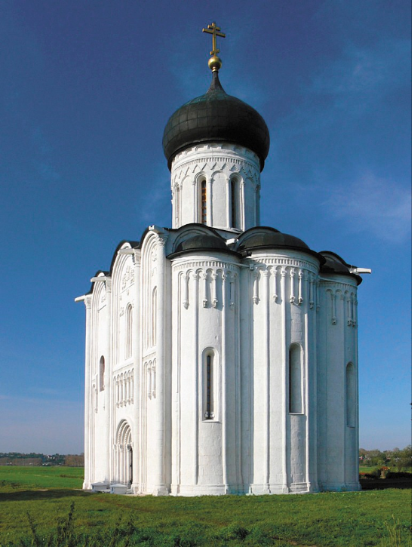 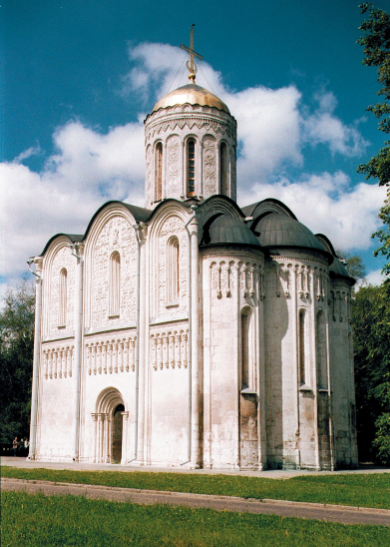 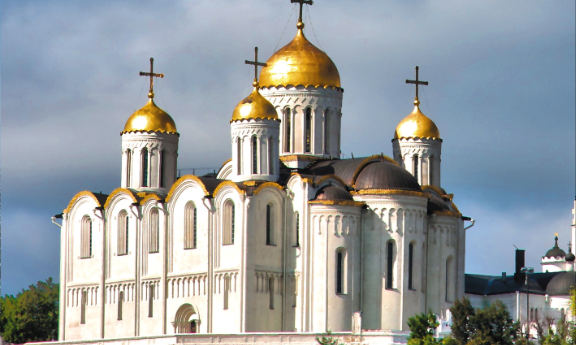 [Speaker Notes: Рисунок- ж. Новый солдат №193  Русские латники 750 - 1250]
ОПРЕДЕЛЯЕМ ПРОБЛЕМУ
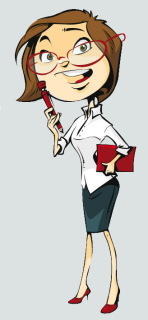 ВЕЛИКИЙ НОВГОРОД– МОНАРХИЯ ИЛИ РЕСПУБЛИКА?
[Speaker Notes: Анимация поставлена на щелчок. Вопрос исчезает, возникает авторская формулировка проблемной ситуации]
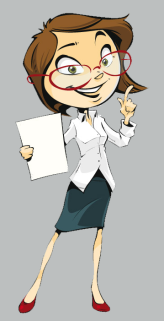 ВСПОМИНАЕМ ТО, ЧТО ЗНАЕМ
Задание 1. Соедини стрелками понятие и его признаки.
[Speaker Notes: Анимация поставлена на щелчок. Происходит выцветание задания и появление таблицы. Заполнение таблицы в режиме просмотра происходит при использовании встроенных средств Microsoft PPT]
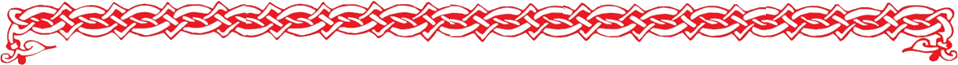 ВЕЛИКИЙ НОВГОРОД
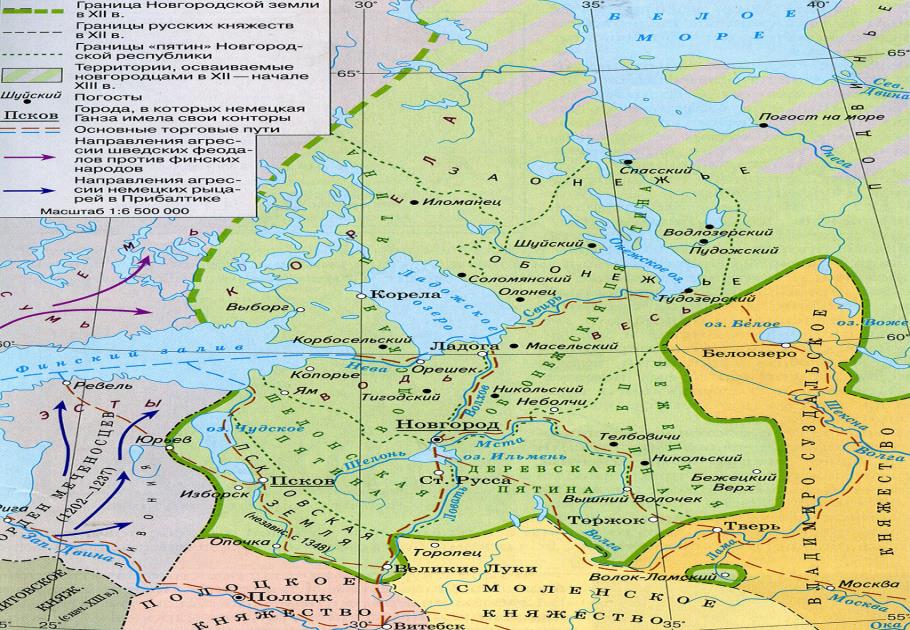 [Speaker Notes: Рисунок- ж. Новый солдат №193  Русские латники 750 - 1250]
ОПРЕДЕЛЯЕМ ПРОБЛЕМУ
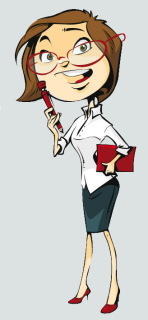 Из летописей об управлении государством при Ярославе Мудром
	«При Ярославе сложилась более четкие правила управления Древнерусским  государством.
	Высшая власть принадлежала киевскому великому князю. Теперь он был уже не первым среди других князей, а полноправным правителем страны. 	Киевский князь издавал законы, был высшим судьей и главным защитником Русской земли. Он определял отношения с другими странами».
Из договоров Господина Великого Новгорода и князей

«Без посадника (выбранного горожанами на вече) тебе, княже, суда не судити, волостей не раздавати, грамот не давати». «Не замышлять князю войны без новгородского слова (без обсуждения на вече)».
Из летописей об управлении государством при Ярославе Мудром
	«При Ярославе сложилась более четкие правила управления Древнерусским  государством.
	Высшая власть принадлежала киевскому великому князю. Теперь он был уже не первым среди других князей, а полноправным правителем страны. 	Киевский князь издавал законы, был высшим судьей и главным защитником Русской земли. Он определял отношения с другими странами».
Из договоров Господина Великого Новгорода и князей

«Без посадника (выбранного горожанами на вече) тебе, княже, суда не судити, волостей не раздавати, грамот не давати». «Не замышлять князю войны без новгородского слова (без обсуждения на вече)».
О каком государстве идёт речь в документах– о монархии или республике?
[Speaker Notes: Анимация построена на триггерах. Щелчок по документу выводит на слайд увеличенную копию документа. Щелчок по увеличенному документу сворачивает его. Смена вопросов происходит  по щелчку на тексте вопроса. Переход на следующий слайд – щелчок за пределами текстовых блоков]
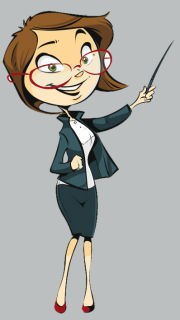 ОТКРЫВАЕМ НОВЫЕ ЗНАНИЯ
Новгородская земля
2. Политические особенности Новогородской земли
в учебнике-страница 89-92;
в атласе-страница 
20-21.
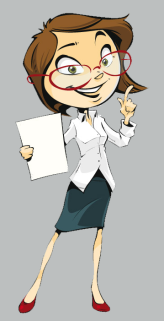 ВСПОМИНАЕМ ТО, ЧТО ЗНАЕМ
Задание 1. С помощью стрелок соедини понятия с их определениями.
[Speaker Notes: Анимация поставлена на щелчок. Происходит выцветание задания и появление таблицы. Заполнение таблицы в режиме просмотра происходит при использовании встроенных средств Microsoft PPT]
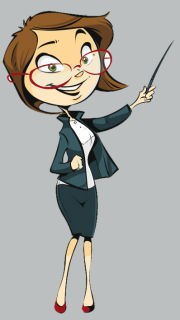 Новгородские земли
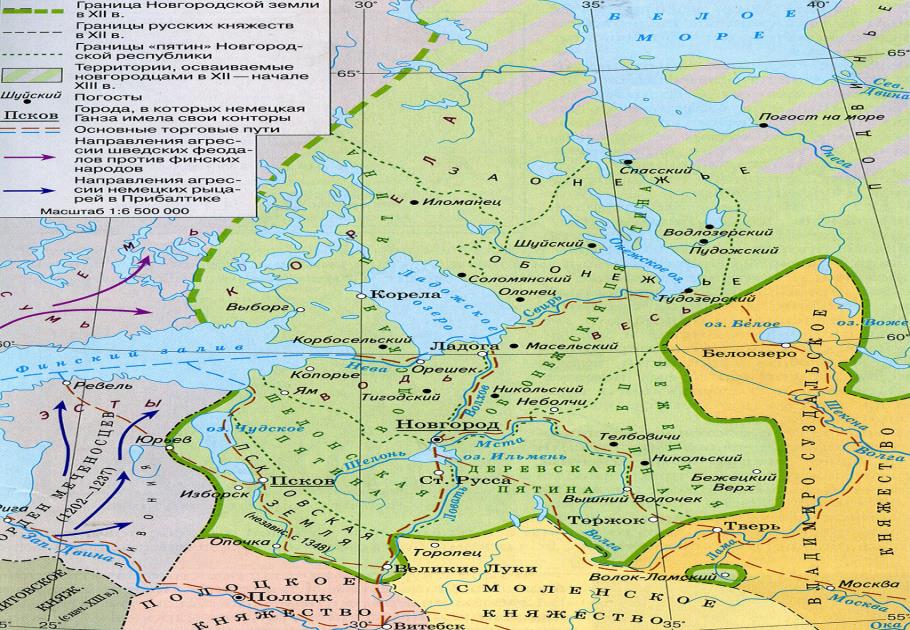 [Speaker Notes: Адрес карты http://sozvezdie-tour.ru/articles_files/novgorodskaya_respublika/image001.jpg]
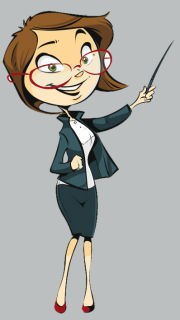 Новгородские земли
Задание 3.
[Speaker Notes: Адрес карты http://sozvezdie-tour.ru/articles_files/novgorodskaya_respublika/image001.jpg]
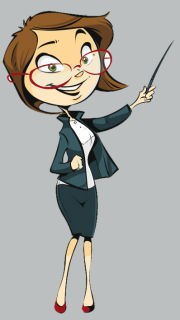 Политические особенности Новгородской земли
Задание 4. Используя текст учебника, запиши отличительные черты Древнерусского государства (русских княжеств) и Великого Новгорода.
Рефлексия
Сегодня на уроке я узнал…

Сегодня мне было интересно…

Какие новые слова я узнал…
Домашнее задание:
ВСЕМ:	В учебнике параграф №10, стр. 89-92, пункт 5-6 прочитать. 	Новые слова выучить.
Стас, Роберт: 
	Выполнить задание №3 в рабочей тетради на стр.30.